Voorlopig advies van 
start groep 8 naar eind groep 7
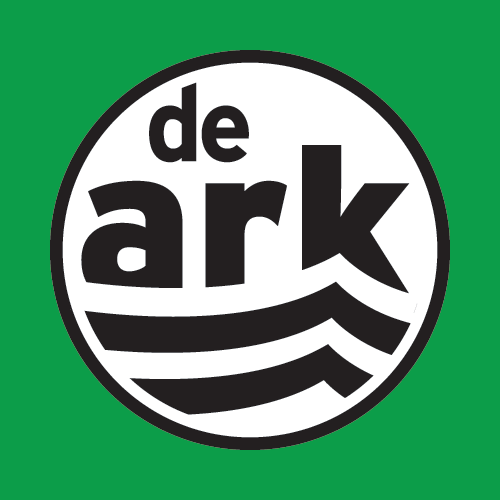 Schooladviestraject
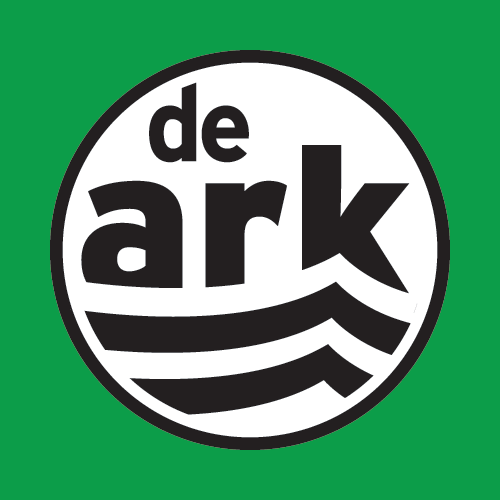 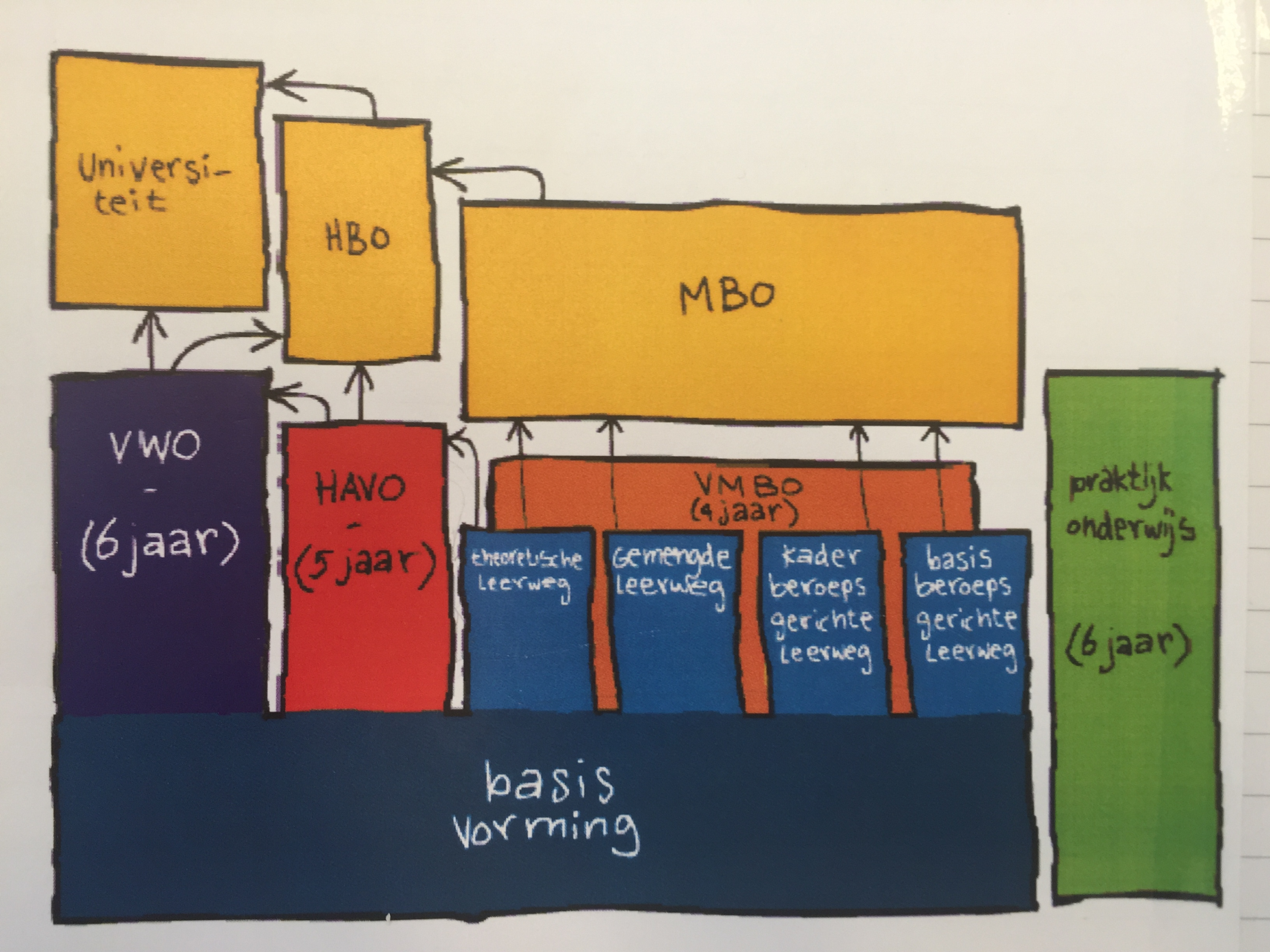 Passend Onderwijs
De basisschool
Planning…….
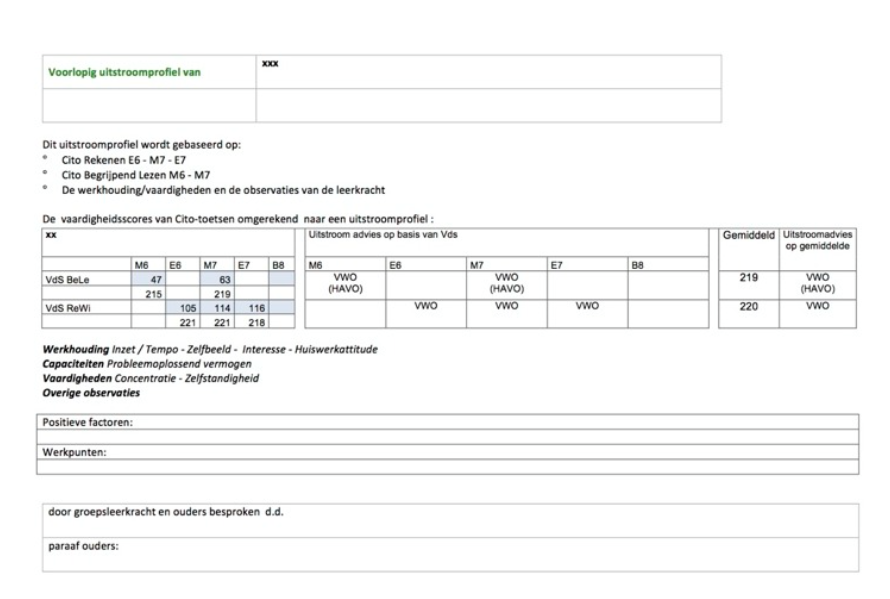 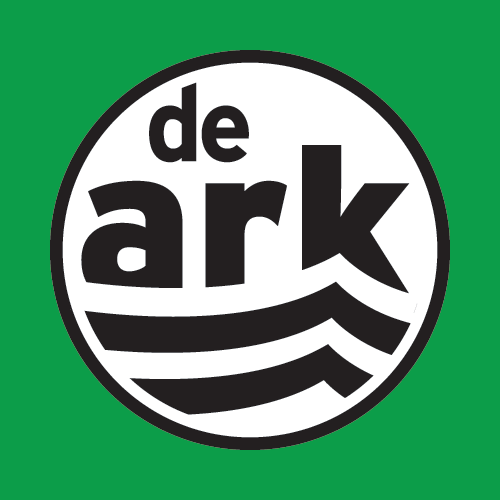 terug